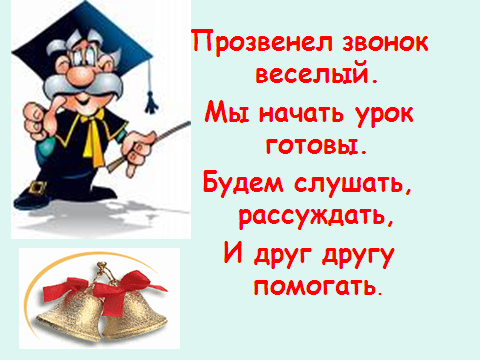 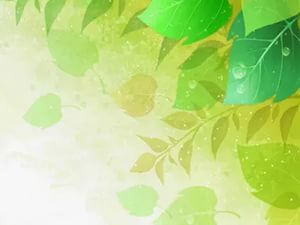 Кто это?
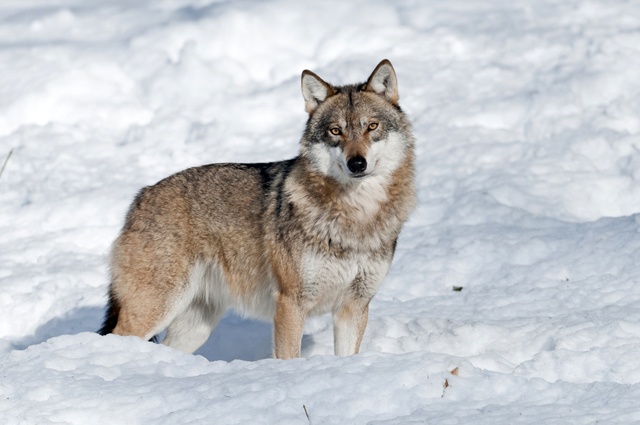 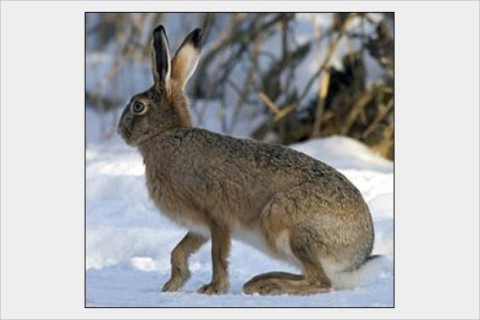 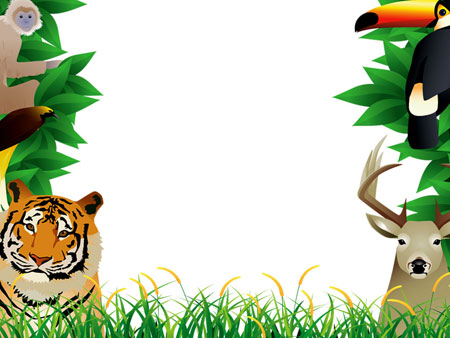 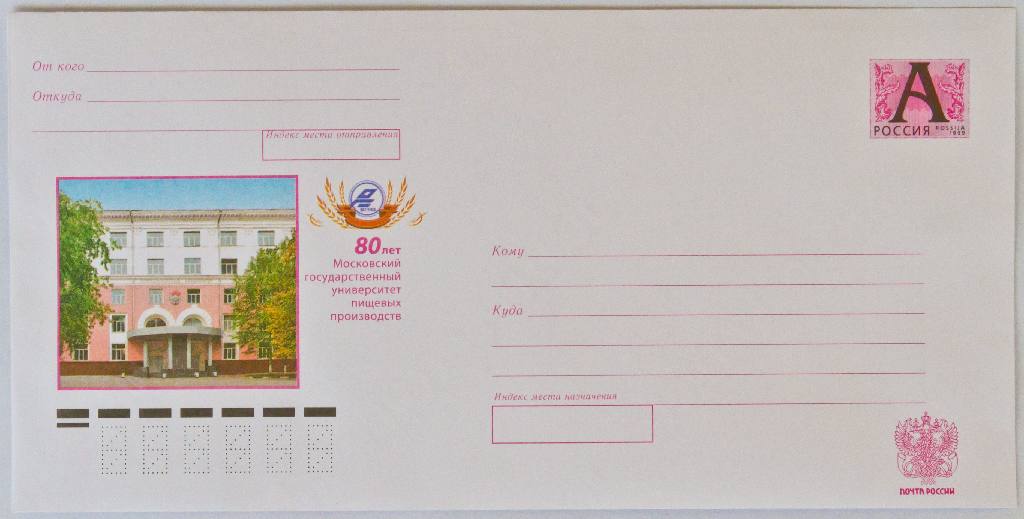 Здравствуйте ребята! 
Мы живём в зоопарке, а здесь очень много животных. А мы никак не можем разобраться : 
1. Где мы живём?
2.Как нас называют?
3.К какой группе животных мы относимся?
Помогите нам ответить на эти вопросы.
                                    Волк. Заяц.
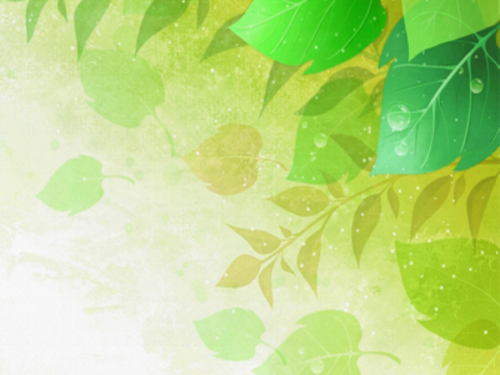 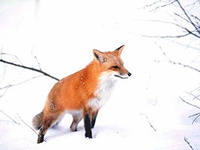 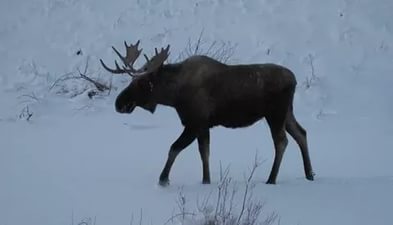 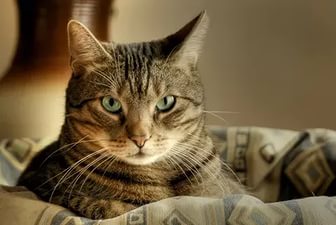 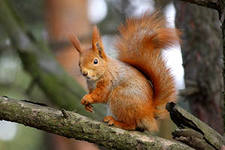 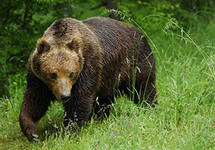 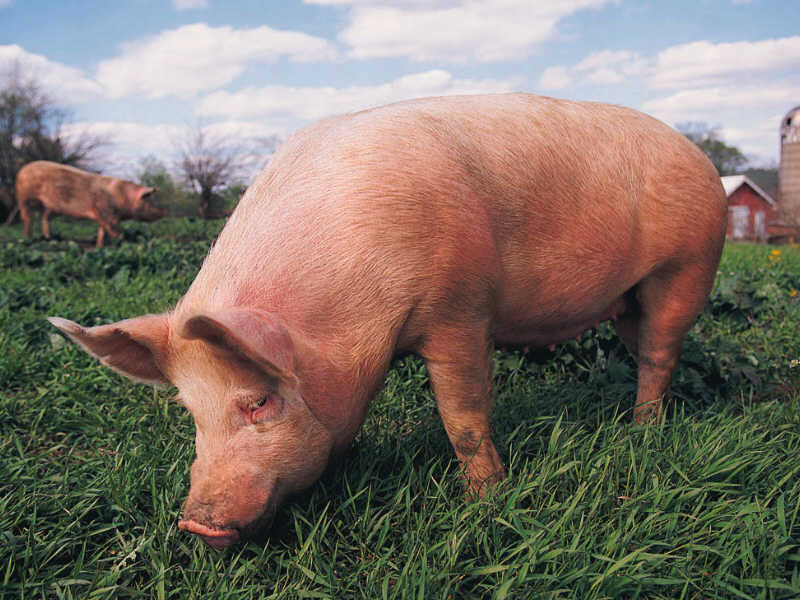 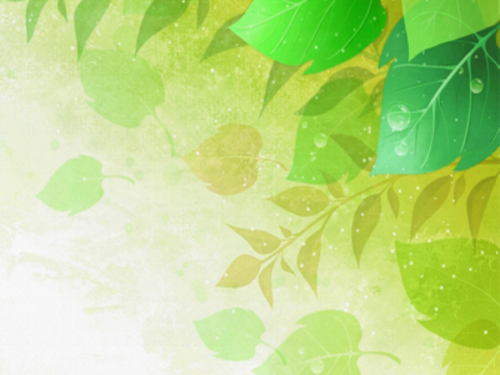 Что могут означать эти знаки?
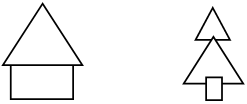 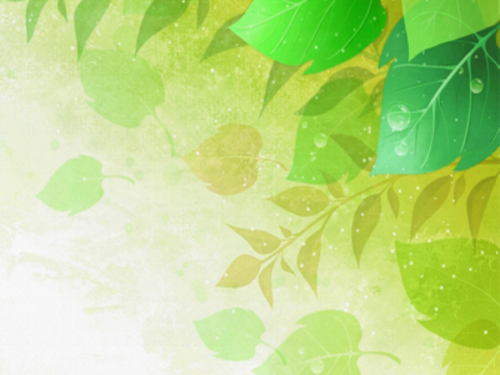 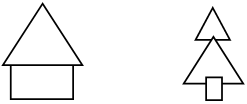 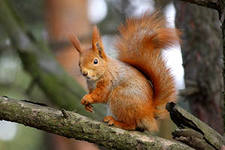 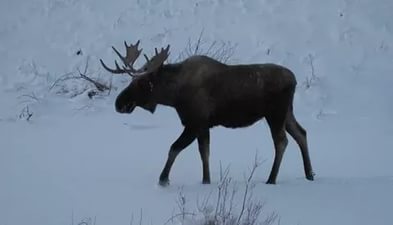 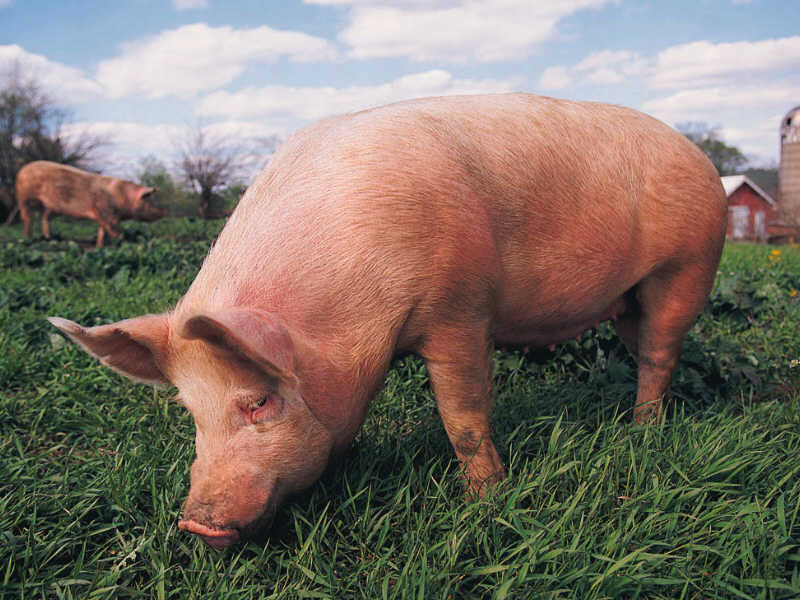 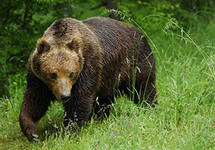 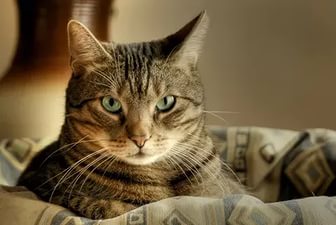 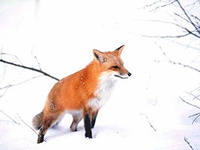 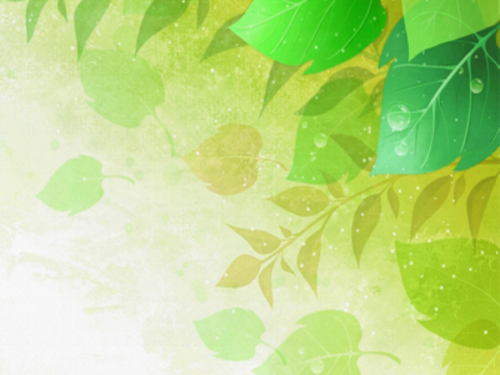 Тема урока: 
Дикие животные
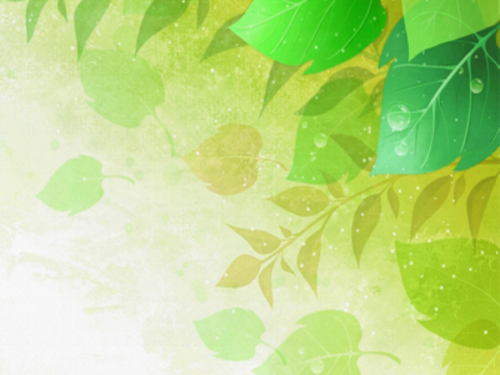 Исследователи
Люди, которые путём исследования получают, открывают новые знания.
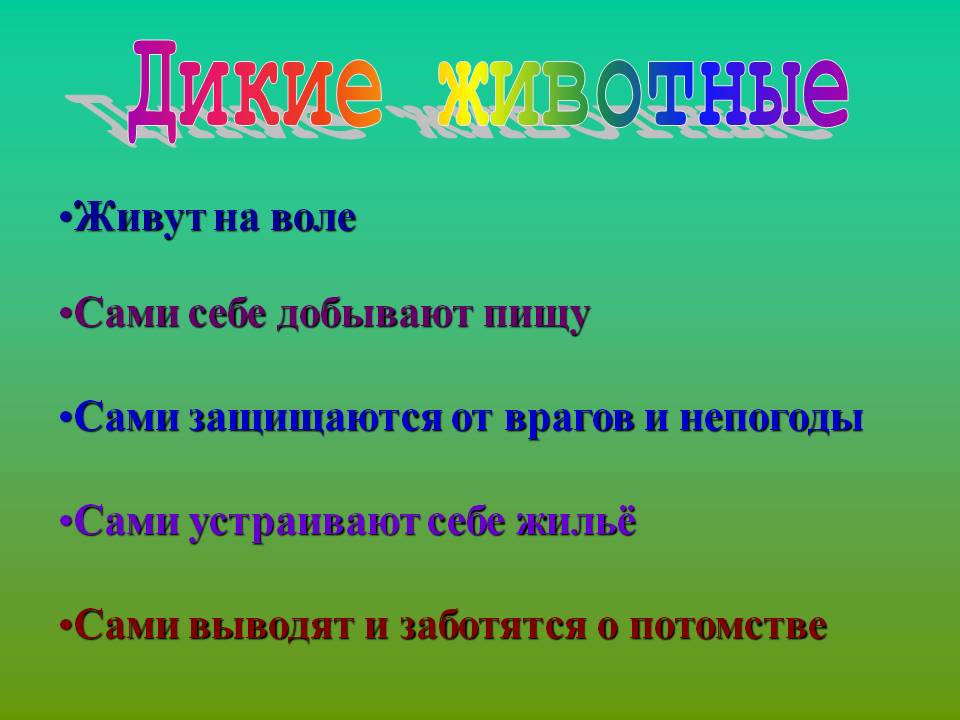 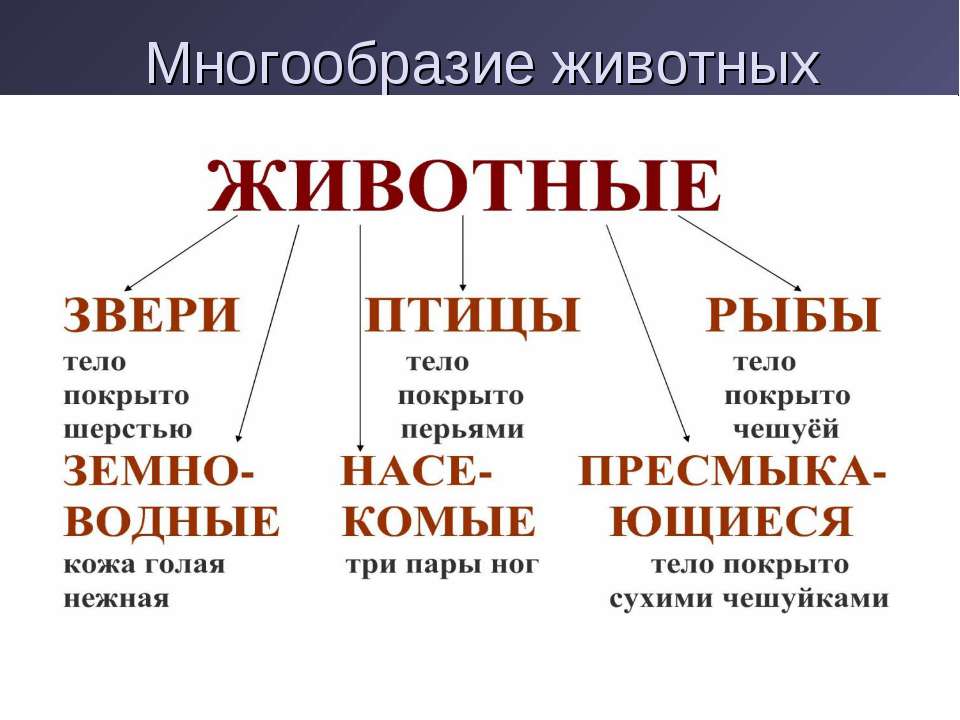 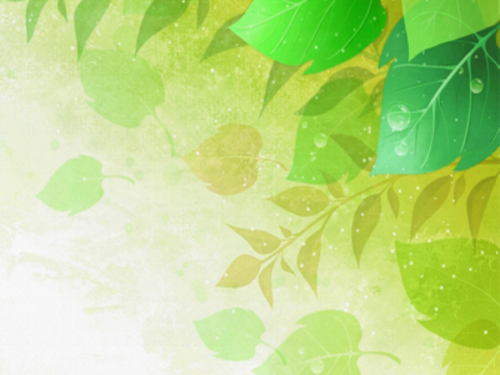 Галочкой или плюсиком отметьте только диких животных
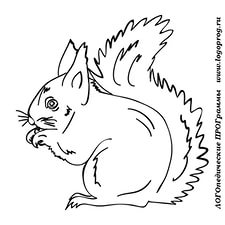 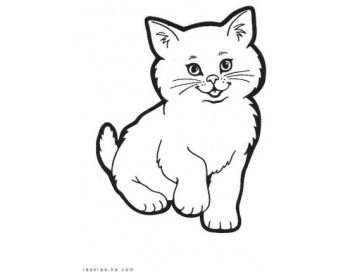 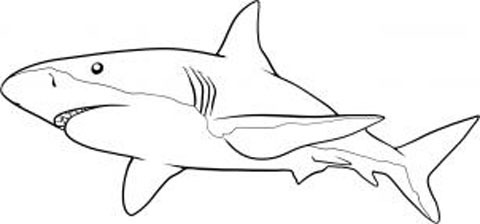 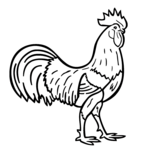 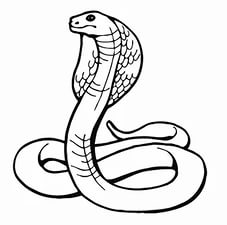 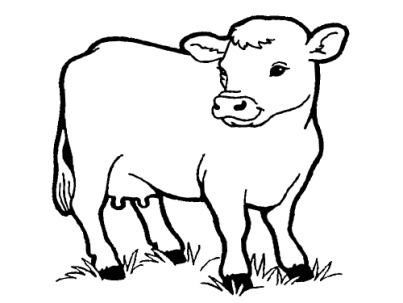 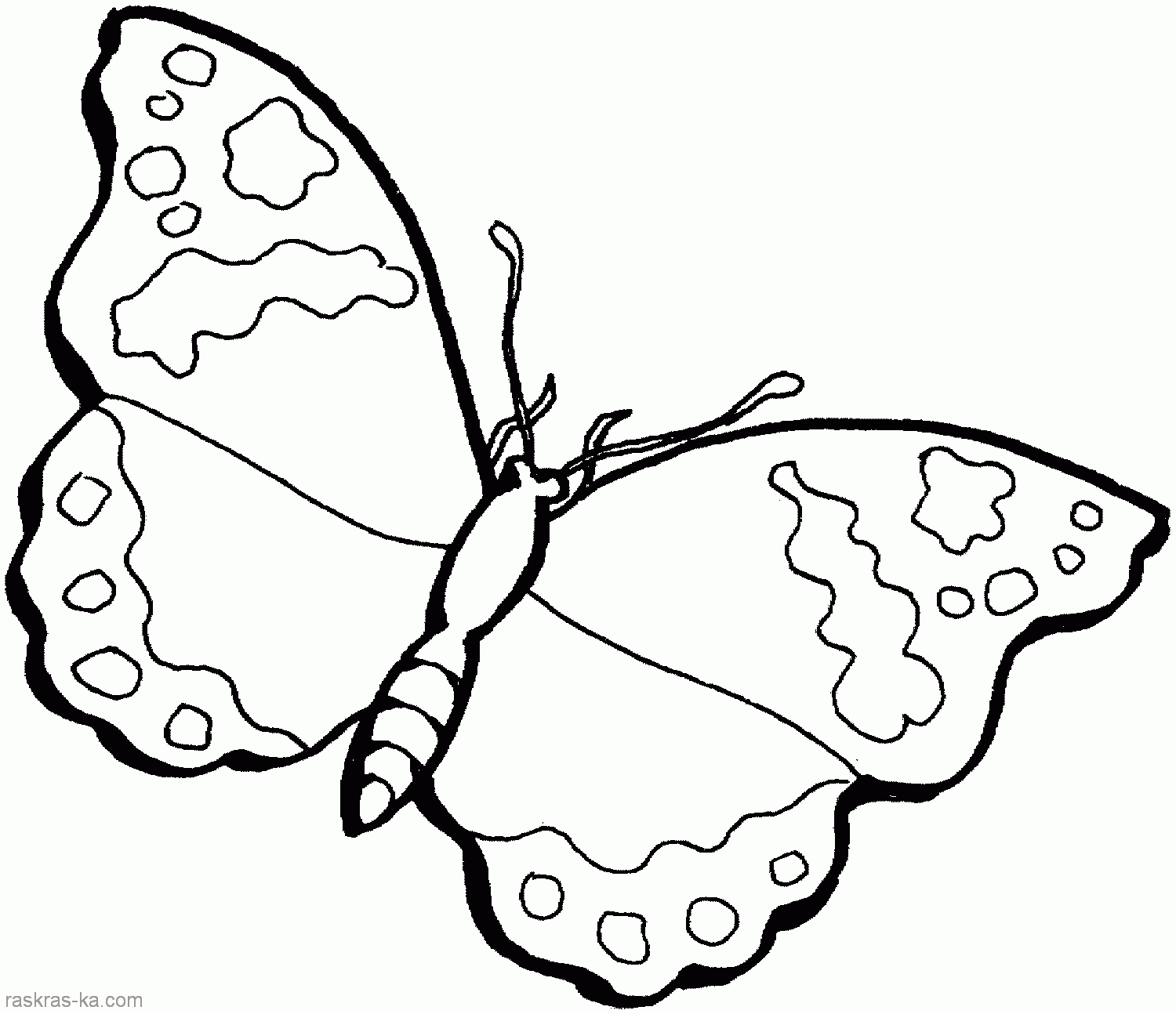 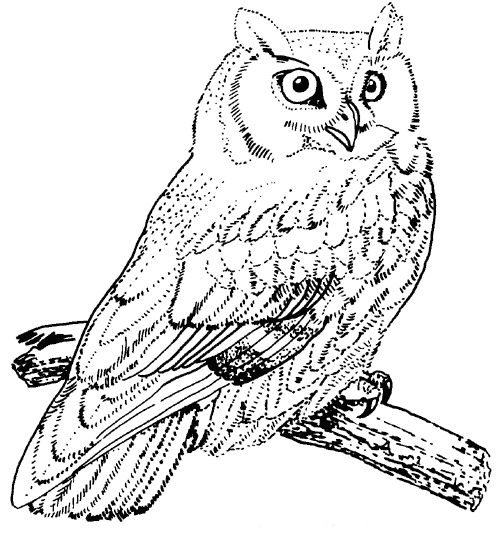 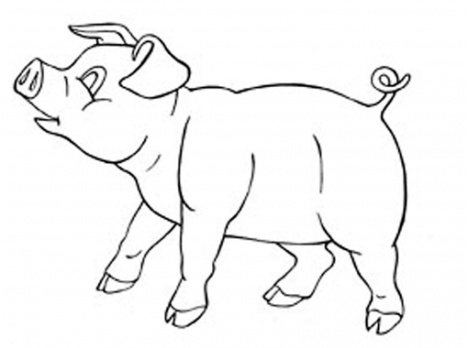 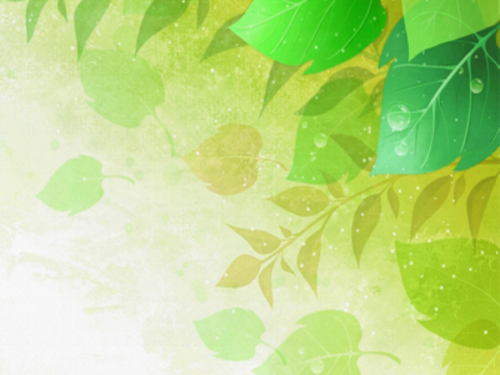 1. Где мы живём?
2.Как нас называют?
3.К какой группе животных мы относимся?
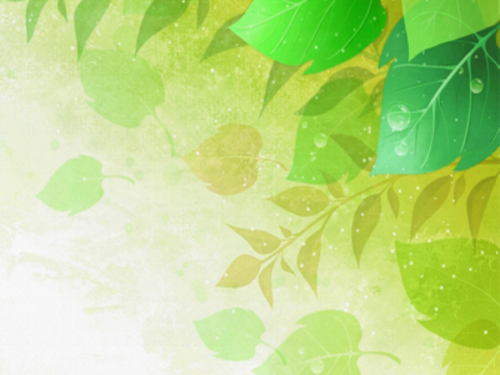 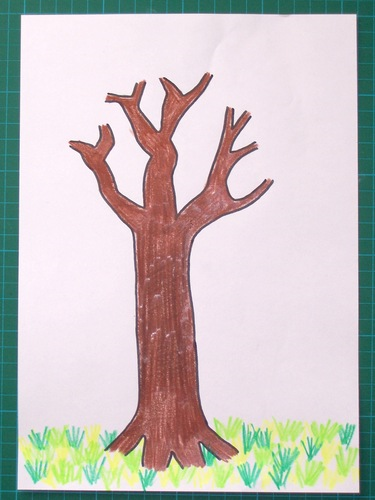 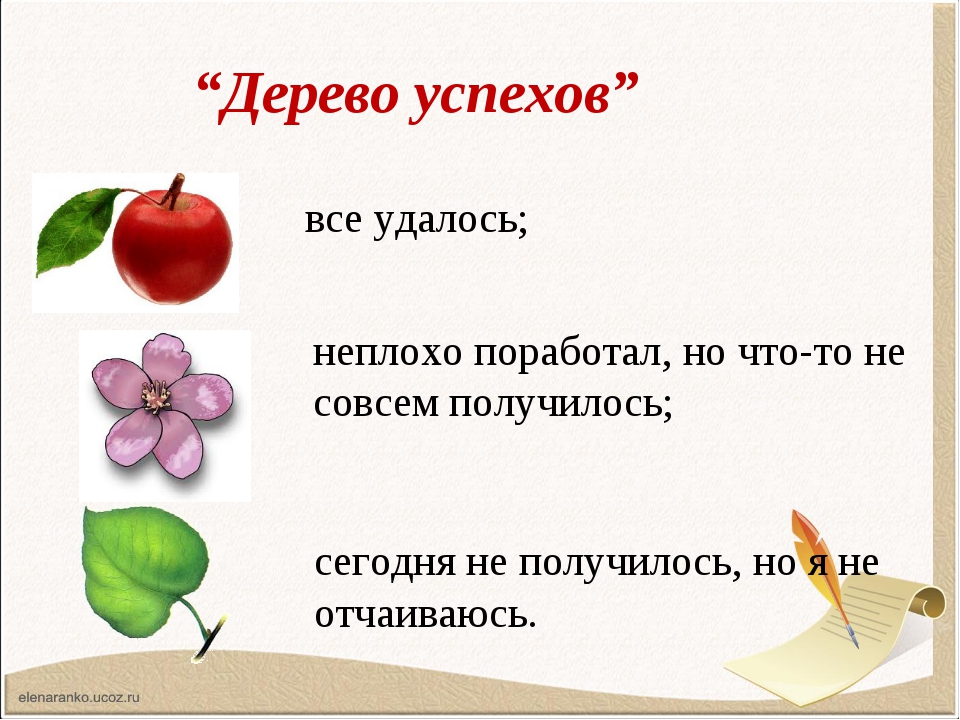